US 25 Corbin to London
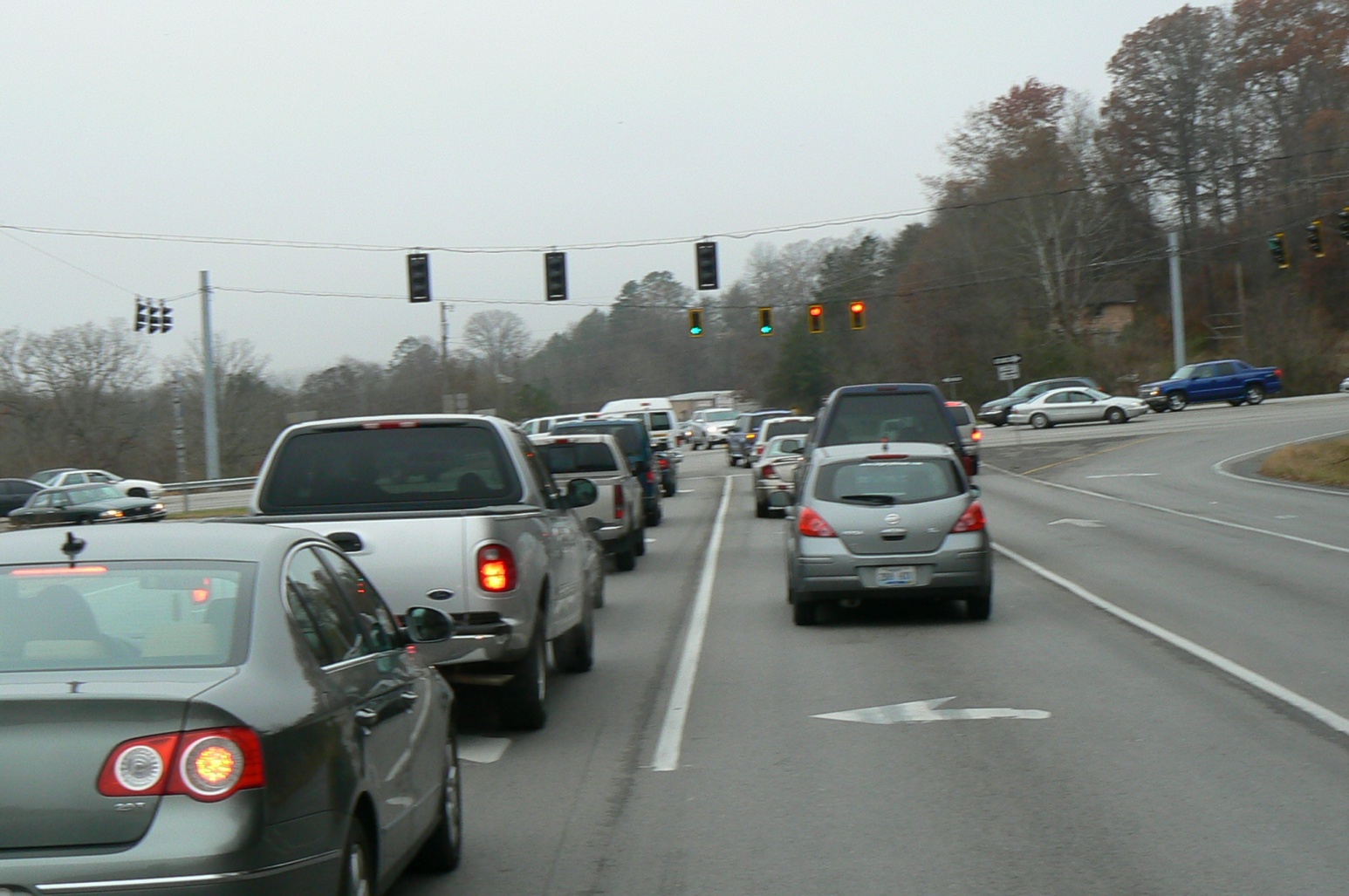 Citizens Advisory Committee Meeting #4
April 2013
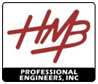 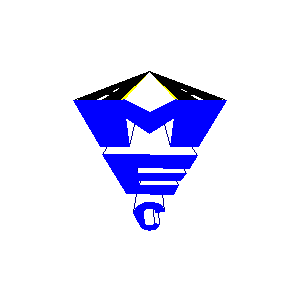 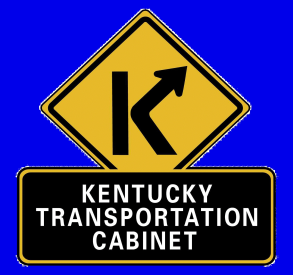 [Speaker Notes: Hello and welcome once again

Thanks for coming

Introduce the Team (us)]
Project Limits
End Project
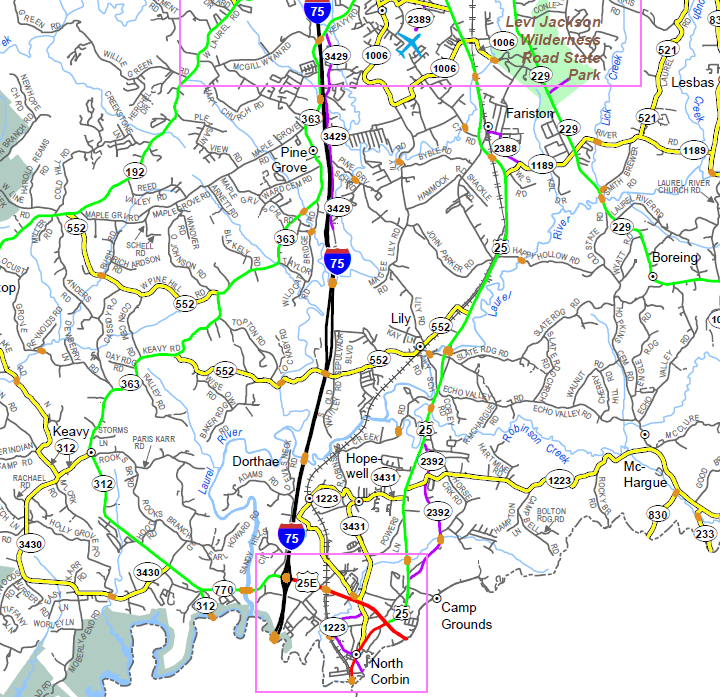 Begin Project
[Speaker Notes: -Project limits map

-For those of you involved in the other project.]
US 25 - Project Flow
1st Citizen Advisory Group meeting
1st Public Meeting
2nd Citizen Advisory Group meeting
3rd Citizen Advisory Group meeting
**4th Citizen Advisory Group meeting**
2nd Public Meeting
5th Citizen Advisory Group meeting
6th Citizen Advisory Group meeting
Public Hearing
[Speaker Notes: Where we are in the process]
Project Goals & Objectives
Accommodate increasing capacity demands
 Improve safety
Increase Connectivity
Provide a safe alternative to I-75 during emergencies
Purpose & Need Statement
“Address highway capacity and growth needs in Laurel County, improve safety by providing an improved route that complies with current design standards, and provide an alternative route during incidents or closures on I-75”
How do we accomplish these goals?
Increase Capacity
Provide unobstructed connection
Increase the number of through lanes
Decrease the number of stopped motorist (vehicles waiting to turn in the through lanes) Add Turn-lanes
Increase the free-flow speed (average speed through the area; reduced travel time)
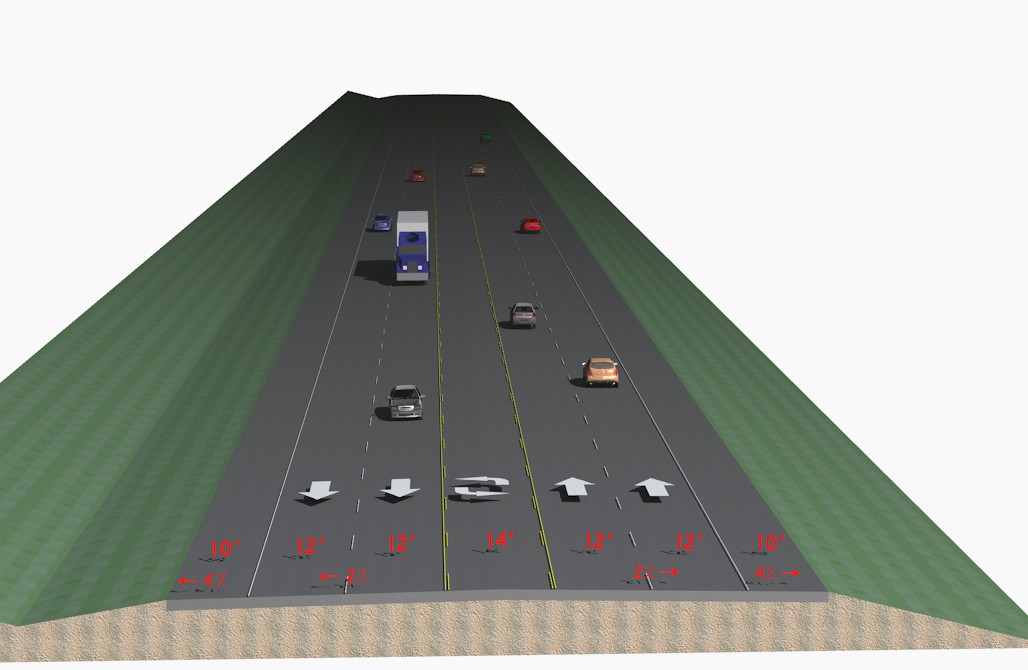 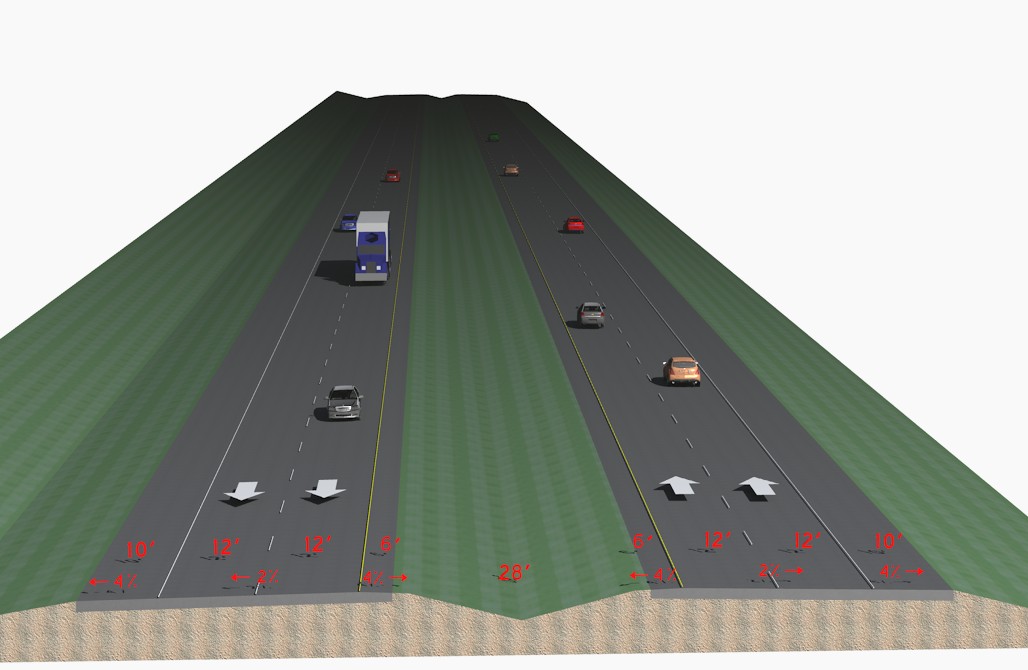 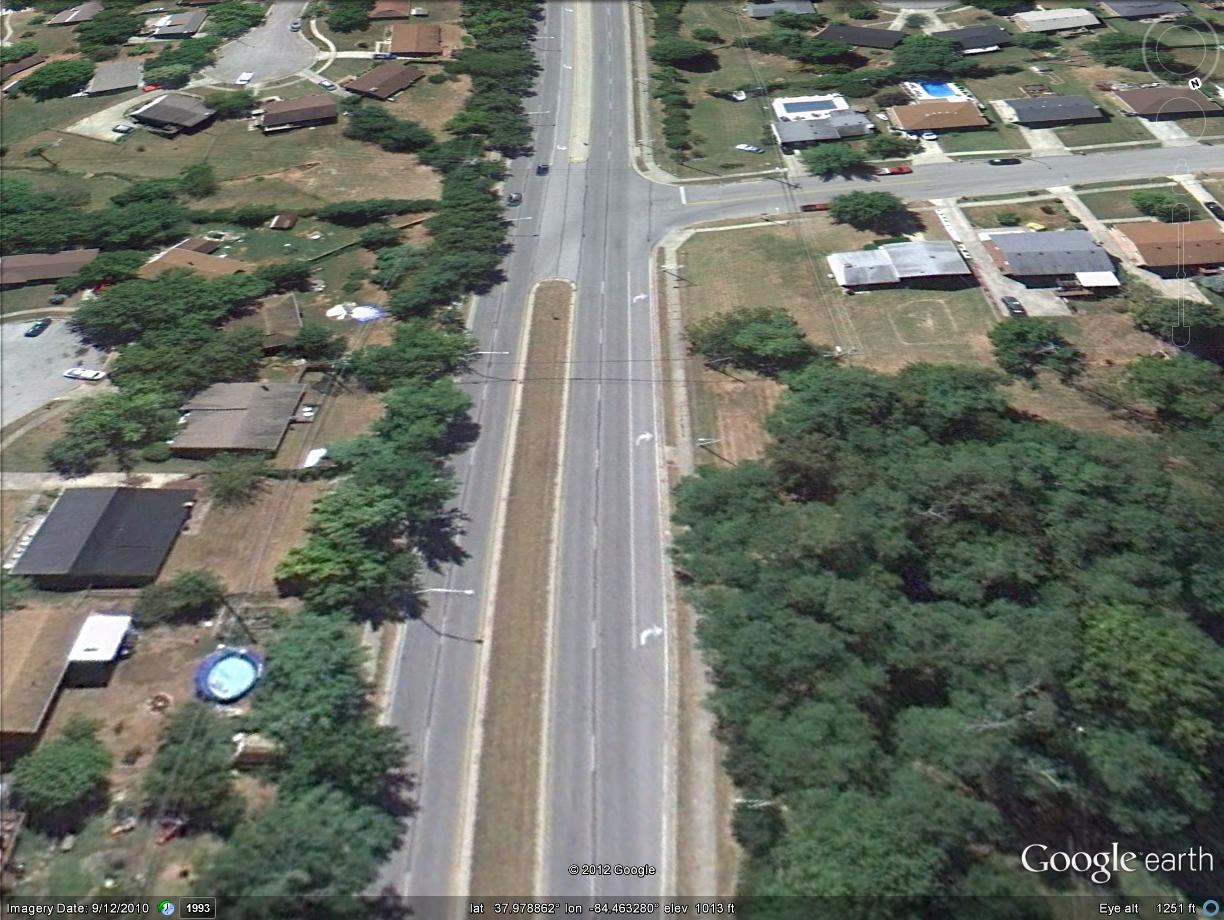 How do we accomplish these goals?
Increase Safety
Recent Crashes
Recent Crashes
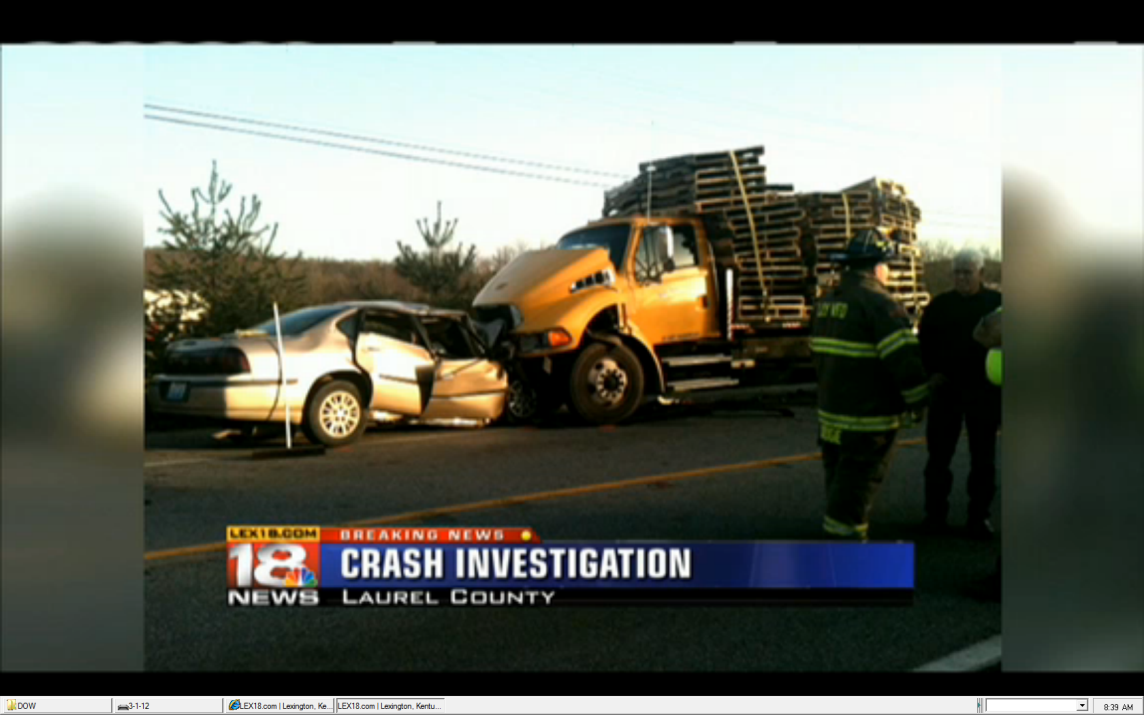 [Speaker Notes: AISIN employee killed in crash Rodney Byrd]
Recent Crashes
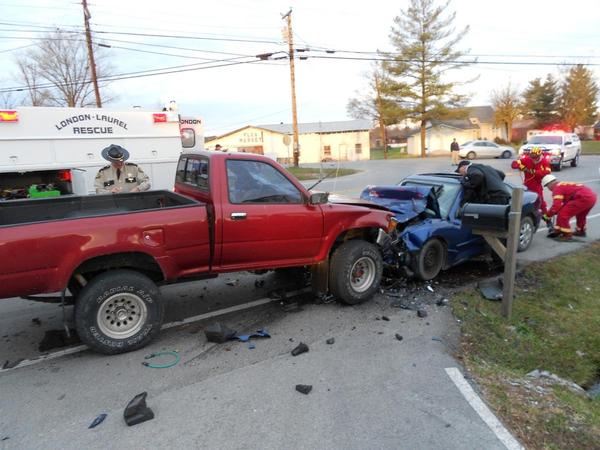 http://www.wkyt.com/wymt/mobile/headlines/BREAKING-NEWS-Serious-crash-closes-US-25-in-Laurel-County-200448961.html
[Speaker Notes: AISIN employee killed in crash Rodney Byrd]
How do we accomplish these goals?
Increase Safety
Separate traffic (divided highway)
Decrease the number of stopped motorist (vehicles waiting to turn in the through lanes)
Reduce the number of access points
Decrease speed
Reconfigure intersections
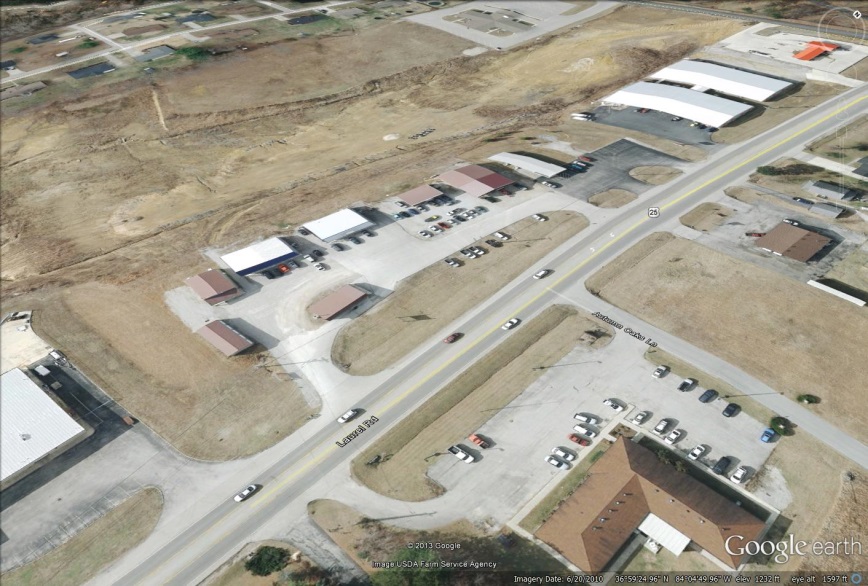 How do we accomplish these goals?
Provide an emergency alternative to I-75
Try not to decrease safety along US 25
Should move through motorist along the corridor
Coincides with many of our capacity goals
This…					…into this
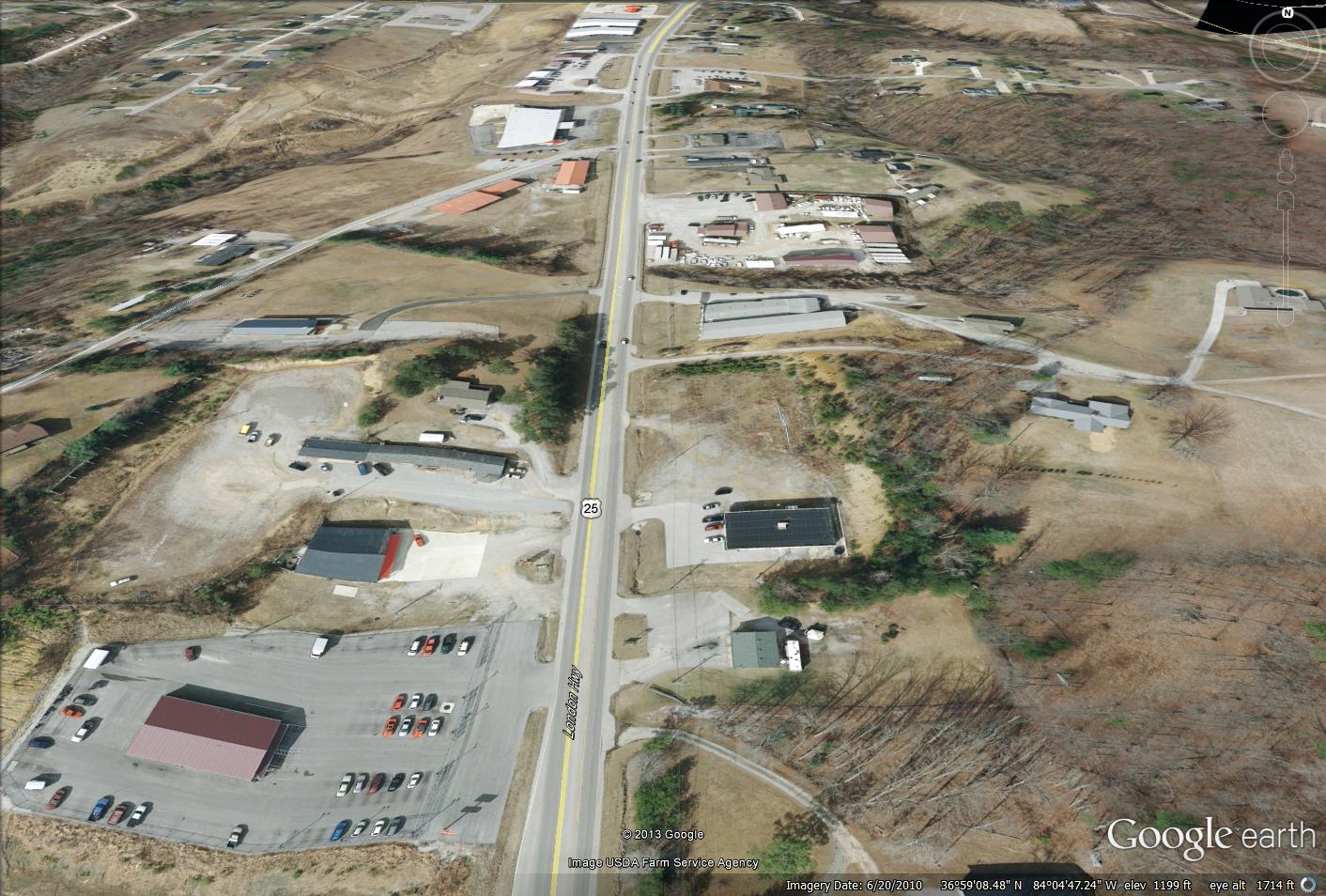 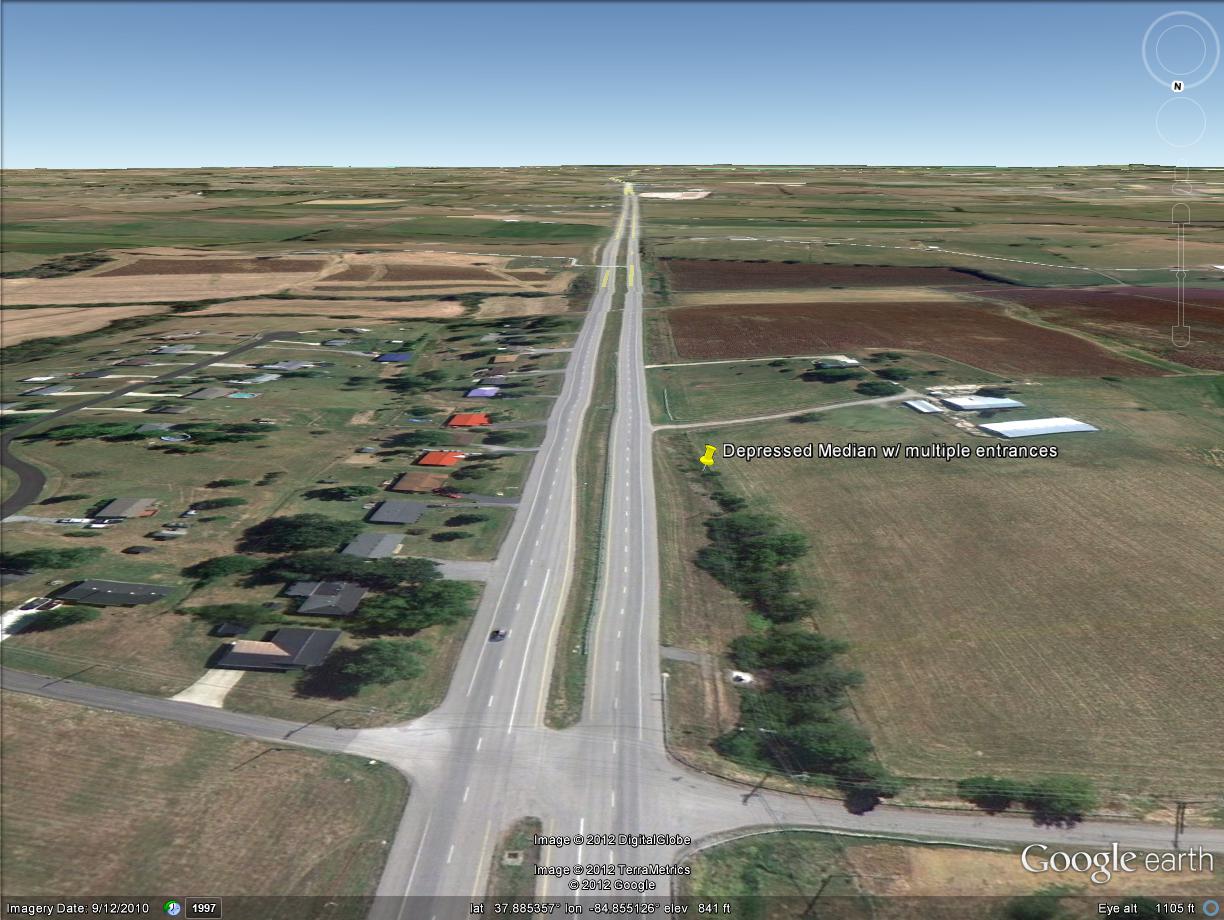 Conclusions We Came to as a Committee
5-Lane roadway represents the narrowest possible
5-Lane roadway still does not accomplish all our project goals
4-Lane Depressed median is desirable
Cross country alternates need to be investigated where possible
Continue to develop frontage roads and combine entrances
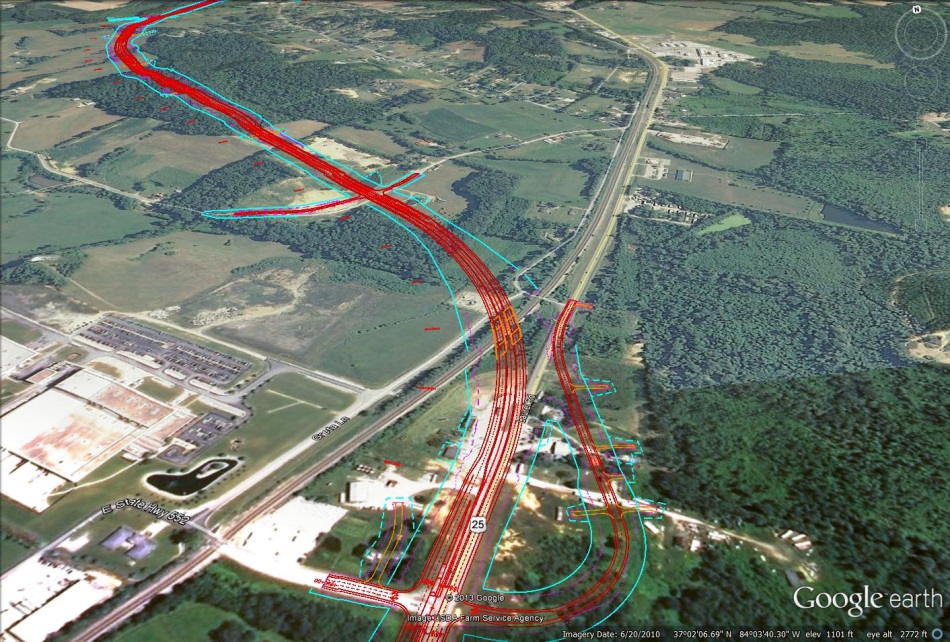 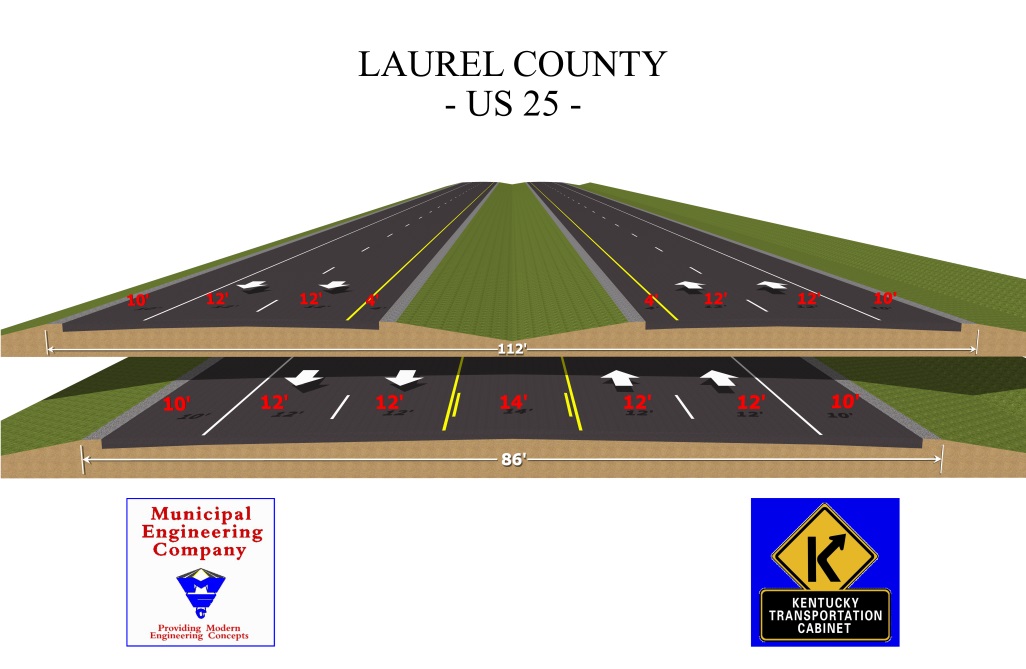 Lets Take a Look at
What We’ve Developed…
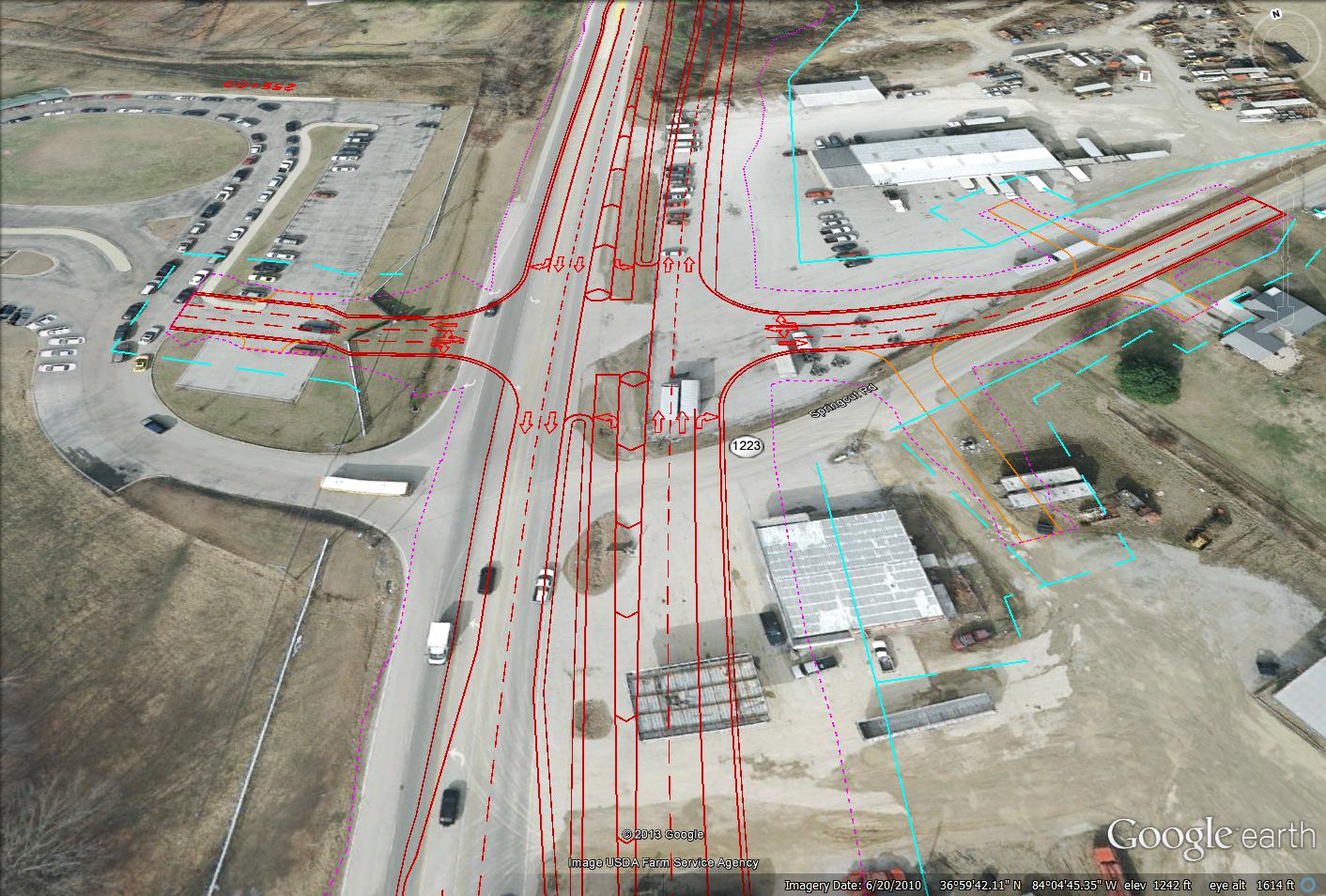 Alternate Comparison
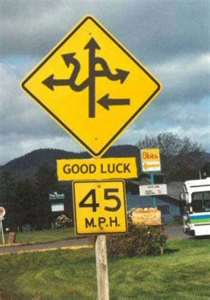 Where Do we Go From Here?
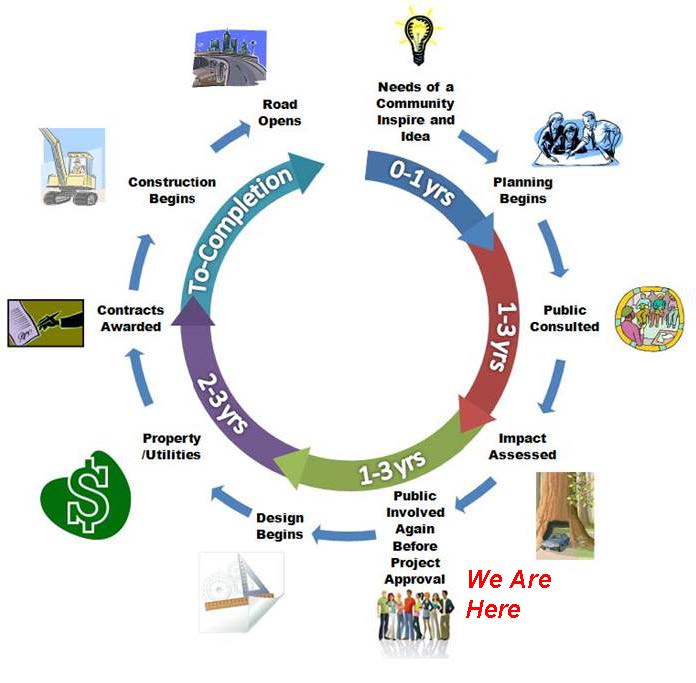 Remember our
Project Life Cycle
Next Steps
Conduct A Public Meeting
Promote the Project
Meet with Individuals  along the Corridor
Gauge the Public’s Opinion
Develop an “Access Management Plan” Document
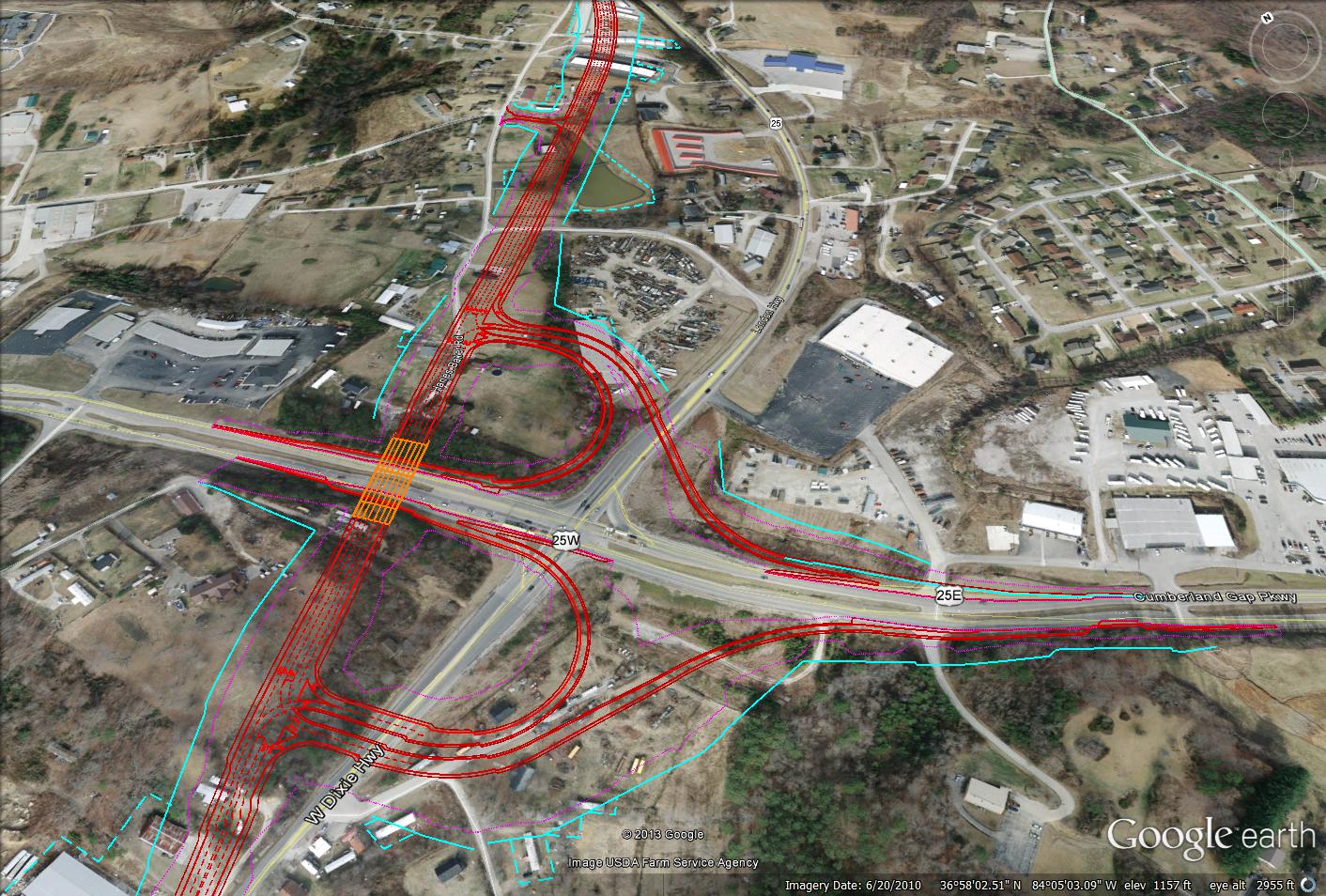 What Does this all Mean?
Remember our
Project Goals & Objectives:
Accommodate increasing capacity demands
 Improve safety
Provide a safe alternative to I-75 during emergencies
Thank You!
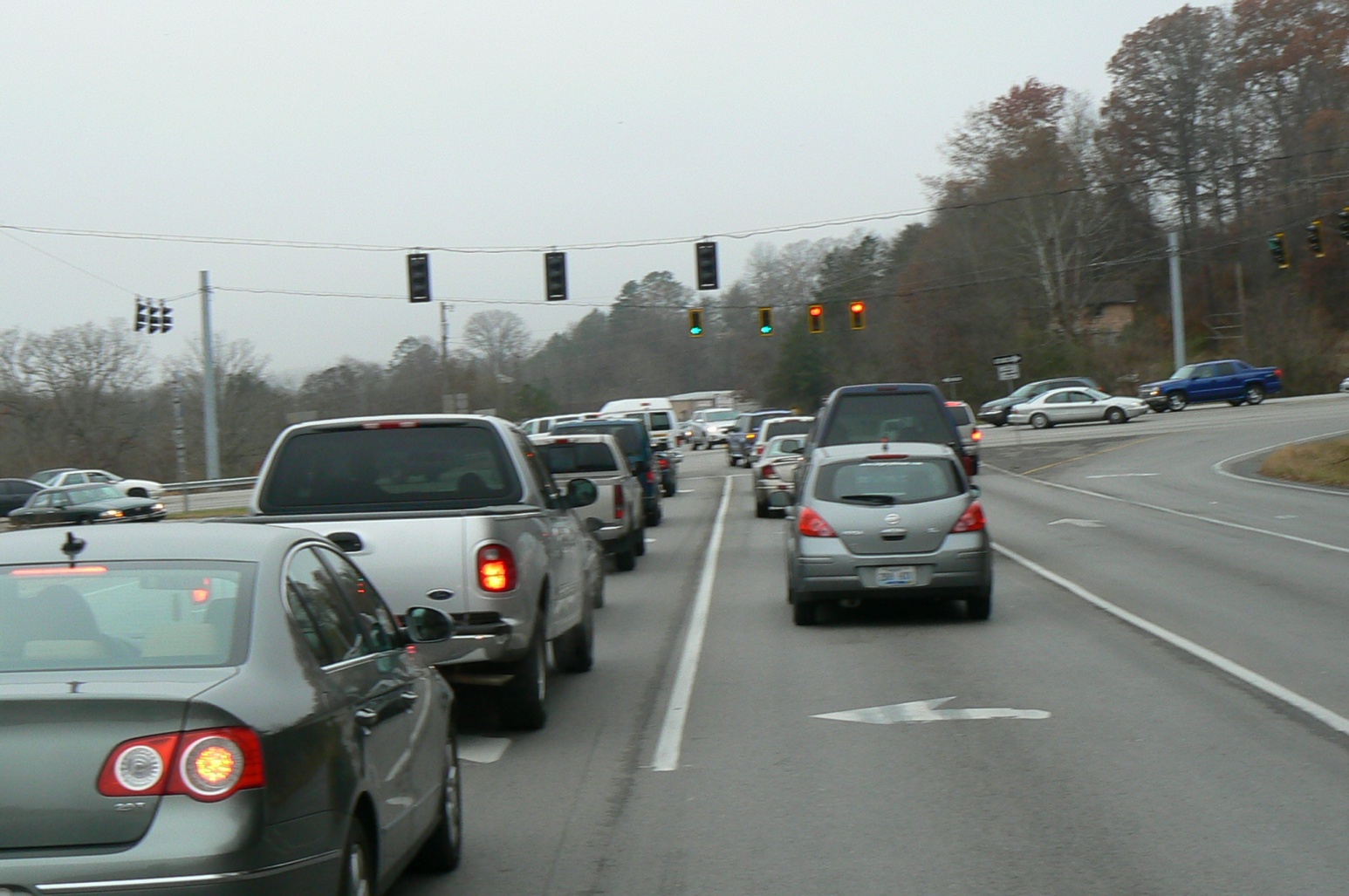 Brad Gregory – Municipal Engineering Co.
bgregory@mecconsultants.com
502-875-3787
David Fields – KY Transp0rtation Cabinet - Manchester
David.Fields@ky.gov
606-598-2145
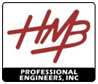 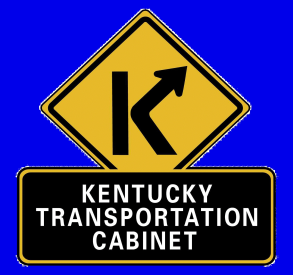 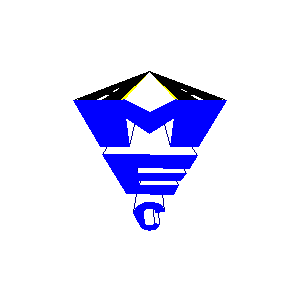